مثال: اوجد حاصل الضرب التالي:
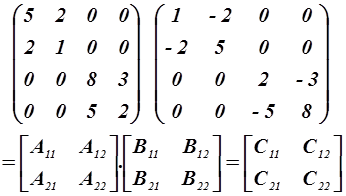 مثال : بفرض أن القوالب في المثال الآتي مناسبة للضرب من ثم:
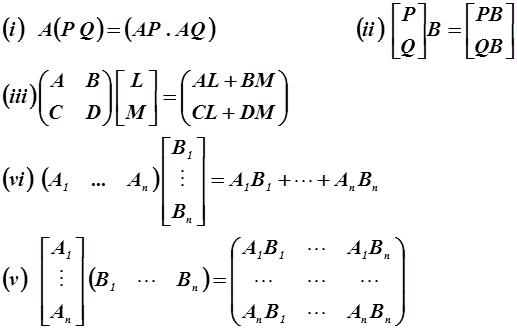